Figure 3. Main effect of the Type of Response (L vs. T). (A) fMRI SPM T-map. Voxels within the significant clusters ...
Cereb Cortex, Volume 25, Issue 4, April 2015, Pages 927–936, https://doi.org/10.1093/cercor/bht284
The content of this slide may be subject to copyright: please see the slide notes for details.
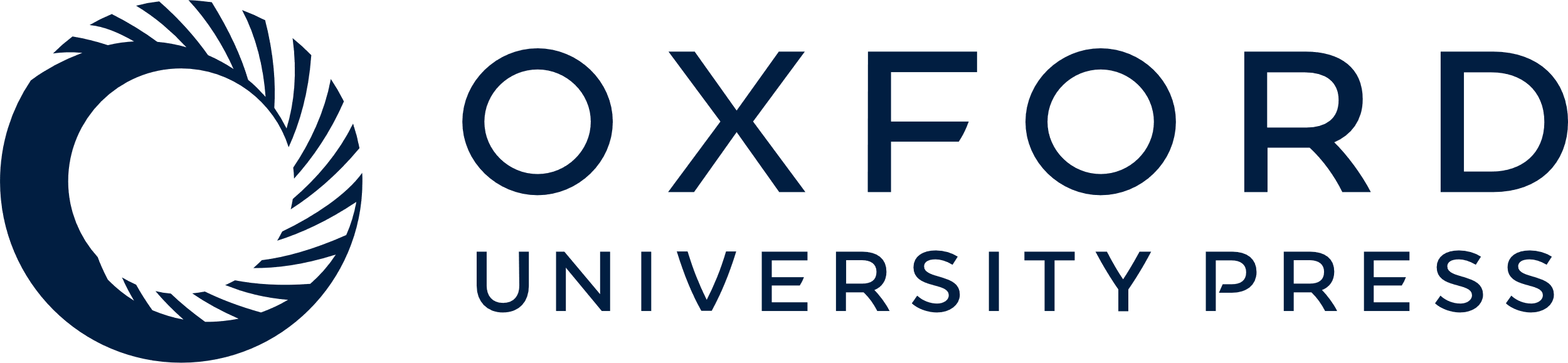 [Speaker Notes: Figure 3. Main effect of the Type of Response (L vs. T). (A) fMRI SPM T-map. Voxels within the significant clusters survived peak-level P 25 voxels. L SFG: left superior frontal gyrus; L Mid-FG: left middle frontal gyrus; L IPG: left inferior parietal gyrus; L IFG: left inferior frontal gyrus; R IFG: right inferior frontal gyrus. (B) ERP 2D topographies for the contrast (L − T) were shown within 2 time windows, that is, [425, 510] and [790, 930] ms, respectively. ERP waveforms (time-locked to face onset) extracted from the channel at left occipital-parietal (41) area were also shown. The shadowed intervals indicate the time windows in which amplitudes for L were significantly different from those for T. L: response of lie; T: response of truth.


Unless provided in the caption above, the following copyright applies to the content of this slide: © The Author 2013. Published by Oxford University Press.This is an Open Access article distributed under the terms of the Creative Commons Attribution Non-Commercial License (http://creativecommons.org/licenses/by-nc/3.0/), which permits non-commercial re-use, distribution, and reproduction in any medium, provided the original work is properly cited. For commercial re-use, please contact journals.permissions@oup.com]